1
Concurrency, threads, and events
Hakim Weatherspoon
CS6410
On the Duality of Operating System Structure
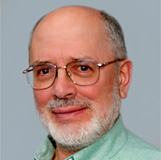 Hugh C. Lauer
Adjunct Prof., Worcester Polytechnic Institute
Xerox, Apollo Computer, Mitsubishi Electronic Research Lab, etc.
Founded a number of businesses:
Real-Time Visualization unit of 
Mitsubishi Electric Research Labs (MERL)

Roger M. Needham
Prof., Cambridge University
Microsoft Research, Cambridge Lab
Kerberose, Needham-Schroeder security protocol,   and key exchange systems
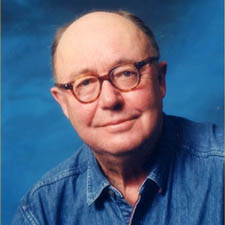 Message vs Procedure oriented systems(i.e. Events vs Threads)
Are they really the same thing?
Lauer and Needham show
1) two models are duals
Mapping exists from one model to other
2) dual programs are logically identical
Textually similar
3) dual programs have identical performance
Measured in exec time, compute overhead, and queue/wait times
[Speaker Notes: “UNIX is basically a simple operating system, but you have to be a genius to understand the simplicity.” – Dennis Ritchie]
Message-oriented system (Event)
Small, static # of process
Explicit messaging
Limited data sharing in memory
Identification of address space or context with processes
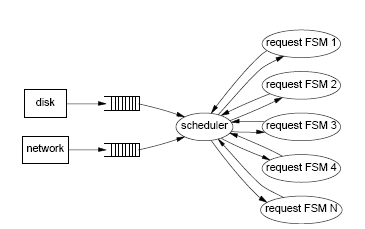 Message-oriented system
Characteristics
Queuing for congested resource
Data structure passed by reference 
   (no concurrent access)
Peripheral devices treated as processes
Priority of process statically determined
No global naming scheme is useful
Message-oriented system
Calls: 
SendMessage, AwaitReply
SendReply
WaitForMessage
Characteristics
Synchronization via message queues
No sharing of data structures/address space
Number of processes static
[Speaker Notes: “UNIX is basically a simple operating system, but you have to be a genius to understand the simplicity.” – Dennis Ritchie]
Message-oriented system
Canonical model
begin
		Do forever
	WaitForMessages
	case port 
		port 1: …;
		port 2: …; SendReply; …;
	end case
end loop
	end
Message-oriented system
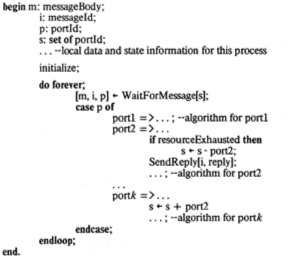 [Speaker Notes: “UNIX is basically a simple operating system, but you have to be a genius to understand the simplicity.” – Dennis Ritchie]
Procedure-Oriented System (Thread)
Large # of small processes
Rapidly changing # of processes
Communication using direct sharing and interlocking of data
Identification of context of execution with function being executed
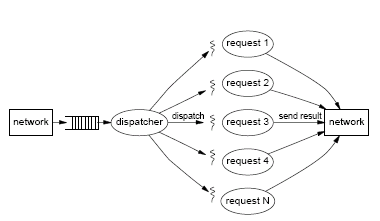 Process-oriented system
Characteristics
Synchronization and congestion control associates with waiting for locks
Data is shared directly and lock lasts for short period of time
Control of peripheral devices are in form of manipulating locks
Priority is dynamically determined by the execution context
Global naming and context is important
Process-oriented system
Calls: 
Fork, Join (process)
Wait, Signal (condition variables)
Characteristics
Synchronization via locks/monitors
Share global address space/data structures
Process (thread) creation very dynamic and low-overhead
[Speaker Notes: “UNIX is basically a simple operating system, but you have to be a genius to understand the simplicity.” – Dennis Ritchie]
Process-oriented system
Canonical model
Monitor
		-- global data and state info for the process
		proc1: ENTRY procedure
		proc2: ENTRY procedure returns
			begin
				If resourceExhausted then WAIT; …;
				RETURN result; …;
			end
		proc L: ENTRY procedure
			begin
				…; SIGNAL; …
			end;
		endloop;
		initialize;
	end
Process-oriented system
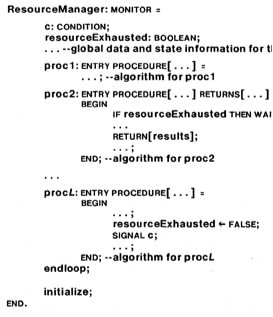 [Speaker Notes: “UNIX is basically a simple operating system, but you have to be a genius to understand the simplicity.” – Dennis Ritchie]
Dual Mapping
[Speaker Notes: Can map one model to the other]
Preservation of Performance
Performance characteristics
Same execution time
Same computational overhead
Same queuing and waiting times
Do you believe they are the same?
What is the controversy?
[Speaker Notes: “UNIX is basically a simple operating system, but you have to be a genius to understand the simplicity.” – Dennis Ritchie]
SEDA: An Architecture for Well-Conditioned, Scalable Internet Services (Welsh, 2001)
20 to 30 years later, still controversy!

Analyzes threads vs event-based systems, finds problems with both
Suggests trade-off: stage-driven architecture
Evaluated for two applications
Easy to program and performs well
SEDA: An Architecture for Well-Conditioned, Scalable Internet Services (Welsh, 2001)
Matt Welsh
Cornell undergraduate Alum (Worked on U-Net)
PhD from Berkeley (Worked on Ninja clustering)
Prof. at Harvard (Worked on sensor networks)
Currently at Google
David Culler
Faculty at UC Berkeley
Eric Brewer
Faculty at UC Berkeley (currently VP at Google)
What is a thread?
A traditional “process” is an address space and a thread of control.
Now add multiple thread of controls
Share address space
Individual program counters, registers, and [funcation call] stacks
Same as multiple processes sharing an address space.
Thread Switching
To switch from thread T1 to T2:
Thread T1 saves its registers (including pc) on its stack
Scheduler remembers T1’s stack pointer
Scheduler restores T2’ stack pointer
T2 restores its registers
T2 resumes
Thread Scheduler
Maintains the stack pointer of each thread
Decides what thread to run next
E.g., based on priority or resource usage
Decides when to pre-empt a running thread
E.g., based on a timer
Needs to deal with multiple cores
Didn’t use to be the case
“fork” creates a new thread
Synchronization Primitives
Semaphores
P(S): block if semaphore is “taken”
V(S): release semaphore
Monitors:
Only one thread active in a module at a time
Threads can block waiting for some condition using the WAIT primitive
Threads need to signal using NOTIFY or BROADCAST
Uses of threads
To exploit CPU parallelism
Run two threads at once in the same program
To exploit I/O parallelism
Run I/O while computing, or do multiple I/O
I/O may be “remote procedure call”
For program structuring
E.g., timers
Common Problems
Priority Inversion
High priority thread waits for low priority thread
Solution: temporarily push priority up (rejected??)
Deadlock
X waits for Y, Y waits for X
Incorrect Synchronization
Forgetting to release a lock
Failed “fork”
Tuning
E.g. timer values in different environment
What is an Event?
An object queued for some module
Operations:
create_event_queue(handler)  EQ
enqueue_event(EQ, event-object)
Invokes, eventually, handler(event-object)
Handler is not allowed to block
Blocking could cause entire system to block
But page faults, garbage collection, …
Example Event System
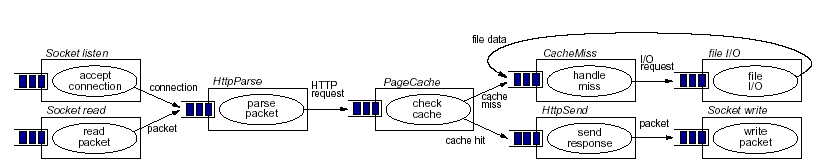 (Also common in telecommunications industry, where it’s called “workflow programming”)
Event Scheduler
Decides which event queue to handle next.
Based on priority, CPU usage, etc.
Never pre-empts event handlers!
No need for stack / event handler
May need to deal with multiple CPUs
Synchronization?
Handlers cannot block  no synchronization
Handlers should not share memory
At least not in parallel
All communication through events
Uses of Events
CPU parallelism
Different handlers on different CPUs
I/O concurrency
Completion of I/O signaled by event
Other activities can happen in parallel
Program structuring
Not so great…
But can use multiple programming languages!
Common Problems
Priority inversion, deadlock, etc. much the same with events
Stack ripping
Threaded Server Throughput
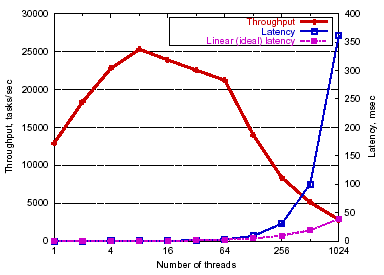 Event-driven Server Throughput
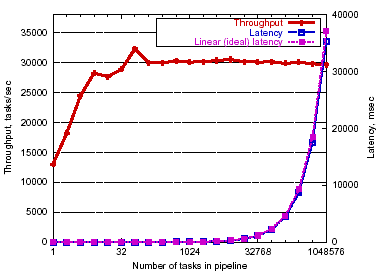 Threads vs. Events
Events-based systems use fewer resources
Better performance (particularly scalability)
Event-based systems harder to program
Have to avoid blocking at all cost
Block-structured programming doesn’t work
How to do exception handling?
In both cases, tuning is difficult
SEDA
Mixture of models of threads and events
Events, queues, and “pools of event handling threads”.
Pools can be dynamically adjusted as need arises.
SEDA Stage
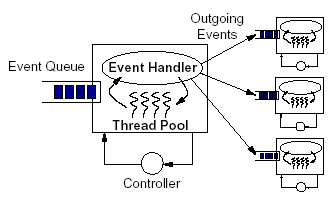 Best of both worlds
Ease of programming of threads
Or even better
Performance of events
Or even better

Did we achieve Lauer and Needham’s vision with SEDA?
Next Time
Read and write review:

MP1 part 1 – due this Thursday
Let us know how you are doing; if need help
Presentations schedule online today
Contact me 2.5 weeks before presentation, discuss slides 1.5 weeks before

Project Proposal due tomorrow, Wednesday
Also, talk to faculty and email and talk to me

Check website for updated schedule
[Speaker Notes: Lab 0 – graded]
Next Time
Read and write review:
Required: Mach: A new kernel foundation for UNIX development, Mike Accetta, Robert Baron, William Bolosky, David Golub, Richard Rashid, Avadis Tevanian, and Michael Young. Proceedings of the USENIX Summer Conference, Atlanta, GA, 1986, pages 93—112.
Optional: The Performance of µ-Kernel-based Systems, Hermann Härtig, Michael Hohmuth, Jochen Liedtke, Jean Wolter, and Sebastian Schönberg. 16th ACM Symposium on Operating Systems Principles (SOSP), Oct 1997, pages 66—77.